Подготовка и проведение итогового сочинения (изложения) в 2022-2023 учебном году
Шишканова Елена Николаевна,
заместитель директора РЦОИ по методическому сопровождению
Особенности итогового сочинения
Изменился подход к формированию комплектов тем
Формируется закрытый банк тем на основе тем, использованных в прошлые годы
Расширяются возможности выбора темы
1.2. Духовно-нравственные ориентиры в жизни человека
3.4. Семья, общество, Отечество в жизни человека
5.6. Природа и культура в жизни человека
Особенности итогового изложения
Более 300 текстов , разработанных в 2014-2022 годах
Три раздела:
1. Нравственные ценности
2. Мир природы
3. Страницы истории
Комплекты тем итогового сочинения за 15 минут до проведения итогового сочинения по местному времени размещаются на topic.rustest.ru, ссылка на данный ресурс также размещается на официальном сайте ФГБУ «ФЦТ» (rustest.ru).
Методическая помощь в подготовке и проведении итогового сочинения (изложения)
Анализ результатов итогового сочинения в выпускных классах в 2021/2022 уч. году (И.И. Московкина)
Особенности подготовки к итоговому сочинению (А.К. Григорьева)
Вопросы проверки и оценивания итогового сочинения (А.А. Тимакова)
Результаты анализа итогового сочинения (изложения) и методика подготовки к нему (официальный сайт ФГБНУ «ФИПИ», раздел «Итоговое сочинение (изложение)»)
Сроки и продолжительность написания итогового сочинения (изложения)
Сроки:
07.12.2022
01.02.2023
03.05.2023
Продолжительность написания – 3 часа 55 мин. 
Для участников с ОВЗ, детей-инвалидов и инвалидов продолжительность увеличивается на 1,5 часа.
В продолжительность написания не включается время, выделенное на подготовительные мероприятия.
Повторный допуск к написанию итогового сочинения (изложения) возможен для:
обучающихся, получивших «незачет»;
обучающихся, удаленных с итогового сочинения (изложения);
лиц, не завершивших написание по уважительным причинам;
лиц, не явившихся по уважительным причинам.
Ознакомление с результатами
в ОО или местах регистрации после получения результатов, утвержденных решением ГЭК
как допуск к ГИА – бессрочно
в случае представления при приеме на обучение по программам бакалавриата и специалитета действительно в течение 4 лет
Организация проведения итогового сочинения (изложения) на уровне образовательных организаций
отбор и подготовка специалистов, входящих в состав комиссии по проведению и комиссии по проверке;
под подпись информирование специалистов о порядке проведения и проверки;
под подпись информирование участников и их родителей о местах и сроках проведения, о порядке проведения, об основаниях для удаления, об организации перепроверки отдельных сочинений, о времени и месте ознакомления с результатами, о результатах.
Лица, привлекаемые к участию:
Члены комиссии по проведению:
участвующие в организации проведения;
ответственный из числа членов комиссии по проведению итогового сочинения (изложения) за получение бланков и за передачу материалов в РЦОИ; 
технический специалист;
ассистенты для участников с ОВЗ, детей-инвалидов и инвалидов (при необходимости); 
дежурные;
медицинские работники.
Члены (эксперты) комиссии по проверке.

Могут присутствовать:
общественные наблюдатели;
представители средств массовой информации;
должностные лица Рособрнадзора, МО ПО.
На рабочем столе участников могут находиться:
ручка (гелевая с чернилами черного цвета)
документ, удостоверяющий личность
орфографический словарь для участников итогового сочинения, выданный по месту проведения
орфографический и толковый словари для участников итогового изложения, выданные по месту проведения
инструкция для участников
листы бумаги для черновиков,  выданные по месту проведения
комплект: бланк регистрации, бланк записи (дополнительный бланк записи при необходимости)
лекарства и питание (при необходимости)
специальные технические средства (для участников с ОВЗ, детей-инвалидов, инвалидов; при необходимости)
Проведение итогового сочинения (изложения)
Вход участников с 09.00
Рассадка по одному человеку за рабочий стол в произвольном порядке
В кабинете присутствуют не менее двух членов комиссии по проведению 
Участнику выдаётся бланк регистрации, двусторонний бланк записи, черновик, орфографический (или толковый – для изложения) словарь, инструкция
Начало в 10.00
Инструктаж состоит из двух частей
Начиная с 09.45, член комиссии ОО принимает у руководителя темы сочинений (текст изложения)
Проведение итогового сочинения (изложения)
В 10.00 – вторая часть инструктажа
Заполнение регистрационных полей, проверка правильности и полноты заполнения бланков
Фиксация времени начала и окончания написания сочинения (изложения) на доске
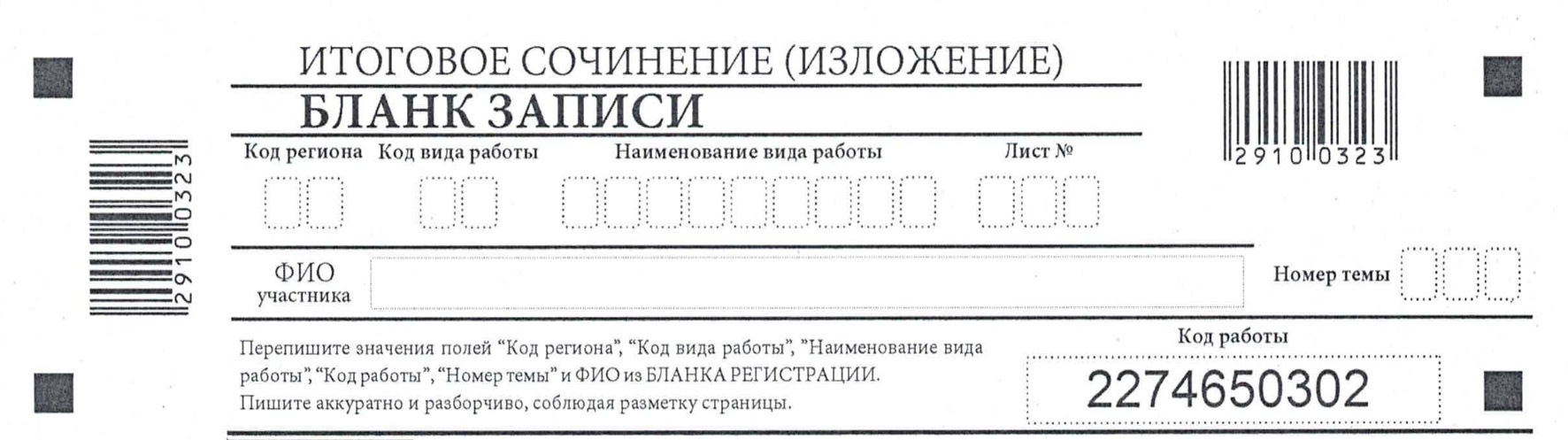 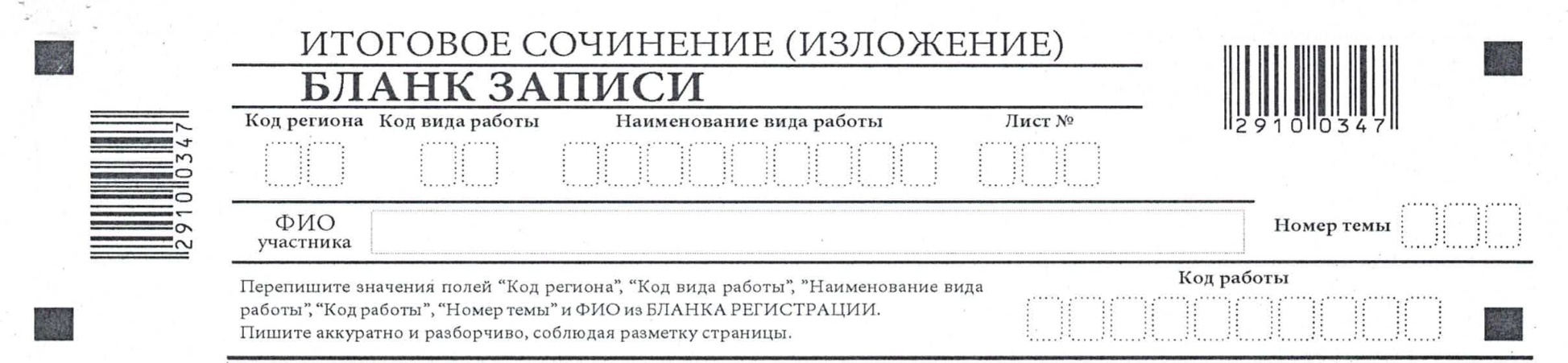 Дублирует член комиссии по проведению
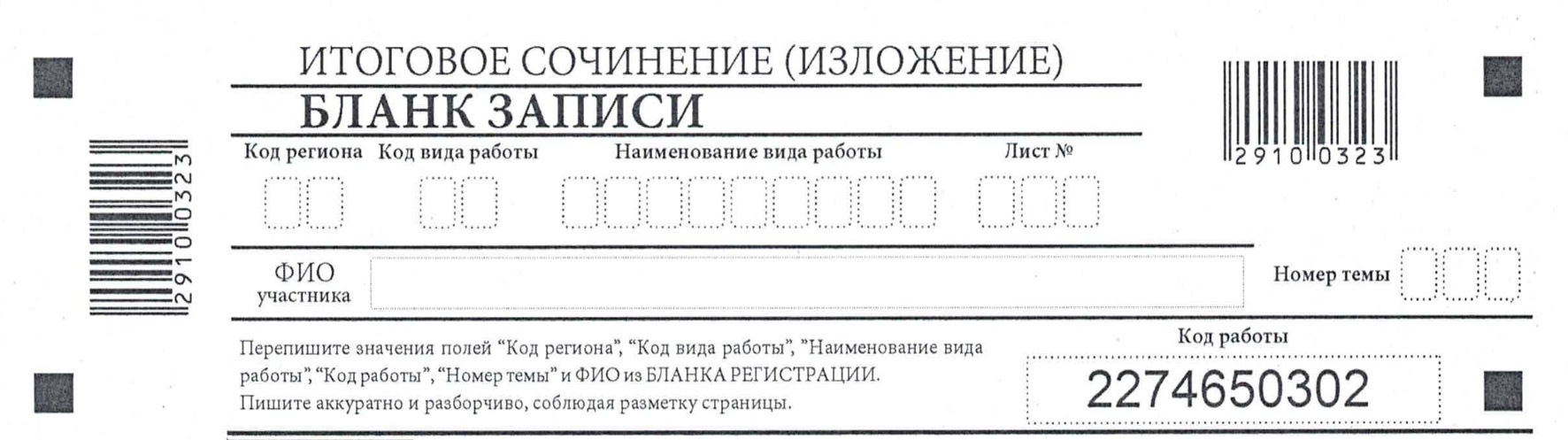 Обязательно для заполнения участником
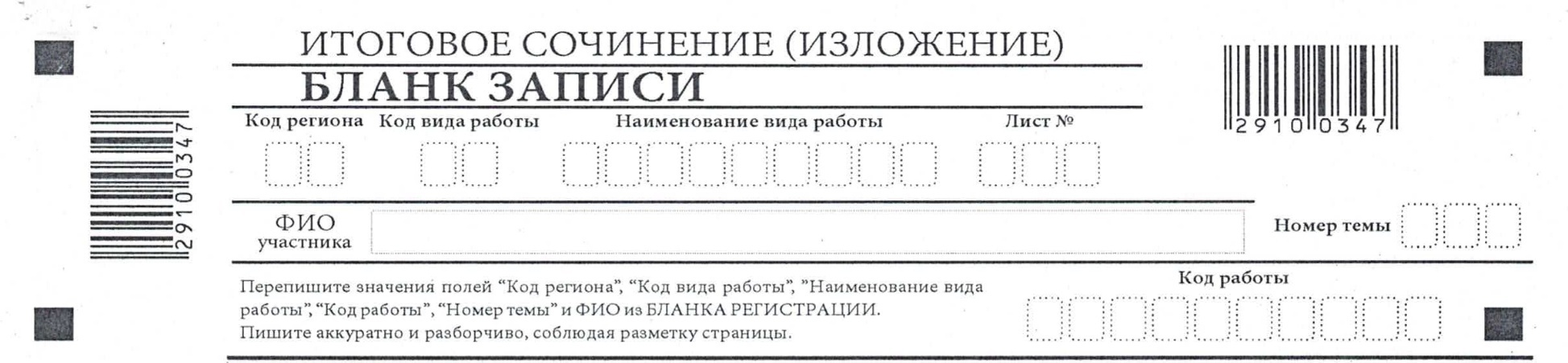 Тема!!!
Запрещено иметь при себе (участникам и членам комиссии):
средства связи
фото, аудио и видеоаппаратуру
справочные материалы
письменные заметки
собственные словари
Запрещается
пользоваться текстами литературных произведений
оказывать содействие участникам
Завершение проведения итогового сочинения (изложения)
За 30 и 5 минут - объявление о скором завершении написания
Организаторам заполнить поле в БР «Количество бланков записи» и в бланках записи поля: «Лист №…», поставить «Z» в области бланка записи
Заполнение ИС-05
Передача собранных бланков и отчетных форм руководителю ОО
Технический специалист производит копирование бланков 
Руководитель передает копии бланков на проверку экспертам комиссии ОО
0 0 2
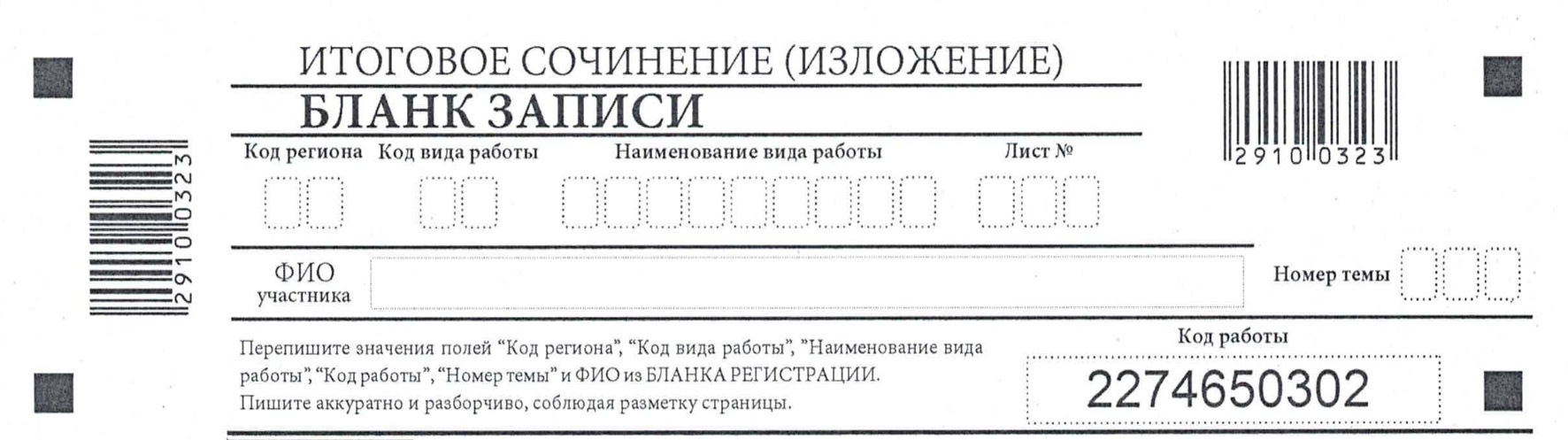 0 0 1
Заполняется членом комиссии по проведению
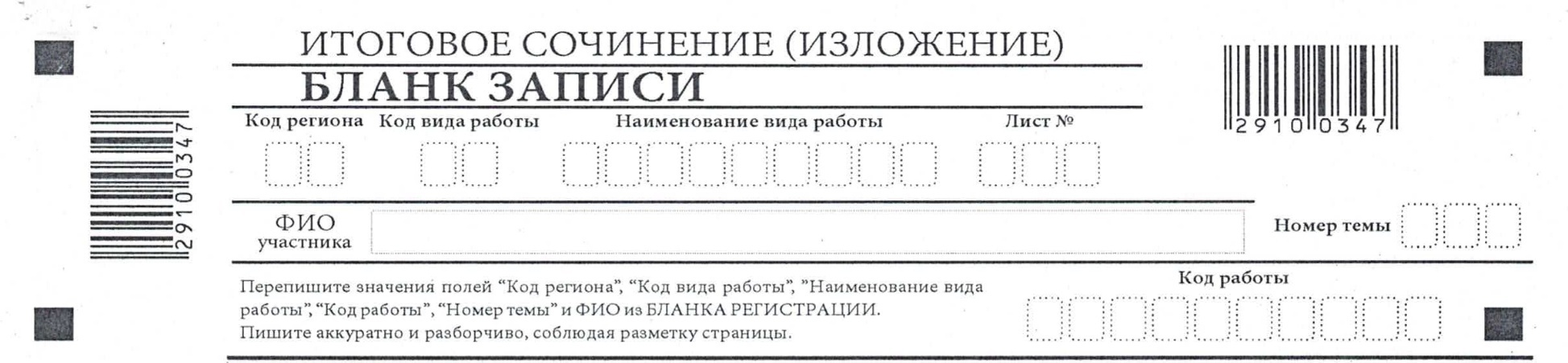 0 0 2
Требования при оценивании итогового сочинения (изложения)
Требование №1: «Объем итогового сочинения»
 рекомендуемое количество слов – от 350
(менее 250 – «незачет», «незачет» работы в целом)
Требование №1: «Объем итогового изложения»
рекомендуемое количество слов – 200
(менее 150 – «незачет», «незачет» работы в целом)
Требование №2: «Самостоятельность написания итогового сочинения (изложения)»
(несамостоятельность написания – «незачет», «незачет» работы в целом)
Критерии оценивания итогового сочинения (изложения)Для получения «зачета» необходимо иметь положительный результат по трем критериям:по критериям №1 и №2 – в обязательном порядке,а также «зачет» по одному из оставшихся критериев.
Заполнение поля «Требования к сочинению (изложению)»
Не проверяются
Заполнение поля «Требования к сочинению (изложению)»
Не проверяются
Заполнение поля «Результаты оценивания сочинения (изложения)»
Заполнение поля «Результаты оценивания сочинения (изложения)»
Если по критерию №1 выставлен «незачет», то итоговое сочинение (изложение) по критериям №№2-5 не проверяется (во все клетки выставляется «незачет»)
Если по критерию №1 выставлен «зачет», а по критерию №2 - «незачет», то по критериям №№3-5 работа не проверяется (в соответствующие клетки выставляется «незачет»)
Во всех остальных случаях итоговое сочинение (изложение) проверяется по всем пяти критериям!!!
Заполнение поля «Результаты оценивания сочинения (изложения)»
Если участник удален
Бланки не проверяются, но сканируются.
Если участник не завершил написание сочинения (изложения)
Бланки не проверяются, но сканируются
Отчетные формы: Акт 14-01
Отчетные формы: Акт 14-01
Отчетные формы: ИС-05
Отчетная форма: ИС-06
Форма для выборочного содержательного анализа итогового сочинения
* - Обращаем Ваше внимание на то, что если выставляется "незачет" по Требованиям 1, 2 и/или Критериям 1, 2, то далее выставляются все "незачеты" (работа далее не проверяется)
** - При наличии таких работ
Форма для выборочного содержательного анализа итогового сочинения
Сопроводительный бланк
0  2  0
0  4  2
0  0  2
При сдаче материалов в РЦОИпри себе иметь:
документ, удостоверяющий личность
пакеты с оригиналами бланков (по количеству аудиторий)
файл с документацией: акт приема-передачи; ИС-05, ИС-06; ИС-07, ИС-08, ИС-09 (при наличии)); форма для проведения выборочного содержательного анализа сочинения
неиспользованные комплекты и дополнительные бланки записи
акты, объяснительные записки на нештатные ситуации.
Оригиналы бланков итогового сочинения (изложения) с внесенными в них результатами проверки и отчетные формы подлежат возврату в РЦОИ:
Строго по графику
12 декабря 2022 г.:
9.00-12.30 - муниципальные образования Пензенской области (кроме г. Пензы)
13.30-17.00 - ОО г. Пензы №№ 1-35, центр образования №1, Губернский лицей
13 декабря 2022 г.:
9.00-12.30 – муниципальные образования Пензенской области (кроме г. Пензы)
13.30-17.00 - ОО г. Пензы №№ 36-79, гимназия во имя св. Иннокентия Пензенского, «САН», ГБОУ ПО ВСОШ
!!!
Обязательно проверить комплектность бланков!
Замена комплекта бланков – только по уважительной причине!
Ксерокопия бланков с демонстрационной версии запрещена!
Дополнительный бланк записи выдается только в случае, когда на основном бланке записи (включая оборотные стороны) не осталось места, перенос кода бланка (с основного бланка записи в дополнительный) производится членом комиссии по проведению.
Обучающиеся обязательно переписывают название темы (текста изложения) в бланк записи.
Поле «Лист №…» бланка записи и «Количество  бланков записи» в бланке регистрации, заполняет один из членов комиссии, а не обучающийся.
!!!
Проверить наличие «Z» после последней записи учащегося.
Экспертами проверяются копии бланков записи (карандашом).
По каждому требованию и критерию ставится одна метка в графе «зачет» или «незачет» (исключение: сдача в устной форме (К5)) чернилами черного цвета.
Выставление отметки «зачет» или «незачет» строго по критериям.
Проверить подпись лица, ответственного за перенос информации из протокола проверки в бланки регистрации участников.
Соблюдать порядок сборки бланков!
Внимательно отнестись к заполнению формы для выборочного содержательного анализа итогового сочинения.
Спасибо за внимание!

Тел.: 8 (8412) 34-86-07
E-mail: coko@sura.ru